Economic Injury Disaster Loans
For Coronavirus/COVID-19 Related Economic Disruptions
SBA’s Disaster Declaration Makes Loans
Available Due to the Coronavirus (COVID-19)
SBA Administrator Jovita Carranza announced the  President’s Emergency Declaration  to expeditiously  provide capital to financially distressed businesses affected by the Coronavirus (COVID-19) pandemic through the Economic Injury Disaster Loan (EIDL) program.
Since March 17, SBA has declared all states and territories eligible for EIDL assistance:
SBA Administrator Jovita Carranza
1-year deferment on Economic Injury Disaster Loans provided 
due to COVID-19
Automatic deferment of previous disaster loans for homeowners and businesses through 2020
6-month deferment on current 7(a), 504 and Microloans
2
U.S. Small Business Administration
SBA’s Economic Injury Disaster Loan Basics
What businesses are eligible to apply?
SBA’s Economic Injury Disaster Loans (working  capital loans) are available to:

Small businesses, small agricultural cooperatives, small aquaculture  businesses 
Most private non-profit organizations, and faith-based organizations.
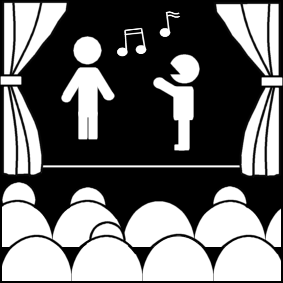 3
U.S. Small Business Administration
SBA’s Economic Injury Disaster Loan Terms
How much can I borrow?
Eligible entities may qualify for loans up to $2 million.

The interest rates for this disaster are 3.75% for small businesses and 2.75% for nonprofit organizations with terms up to 30 years.

Eligibility for these EIDL working capital loans are based on the size (must be a  small business) and eligible nonprofit organization.
How can I use the loan funds?
These EIDL (working capital) loans may be used to pay fixed debts, payroll, accounts  payable, and other bills that could have been paid had the disaster not  occurred. 

These loans are not intended to replace lost sales or profits or for  expansion.
4
U.S. Small Business Administration
SBA’s Economic Injury Disaster Advance
What is the EIDL Advance?
Applicants may request an advance of up to $10,000 immediately. 


How do you request the EIDL Advance?
You must request the advance of the funds by submitting the new streamlined application, even if you have already submitted a Disaster Loan application. 


Who is eligible for the EIDL Advance?
Any entity that is eligible to apply for a COVID-19 Economic Injury Disaster Loan.
5
U.S. Small Business Administration
SBA’s Economic Injury Disaster Advance
How can I use the EIDL Advance?

The advance may be used to pay fixed debts, payroll, accounts  payable, and other bills that could have been paid had the disaster not  occurred. 

It is not intended to replace lost sales or profits or for  expansion. 

There is no requirement to repay the advance even if your SBA Disaster Loan application is declined.
6
U.S. Small Business Administration
SBA’s EIDL Working Capital Loans Are Different From Other SBA Loans
SBA’s Economic Injury Disaster Loan (EIDL) funds come directly from the U.S. Treasury

Applicants do not go through a bank to apply. Instead apply directly to SBA’s Disaster Assistance Program at: https://covid19relief.sba.gov/#/

There is no obligation to take the loan if offered.  Collateral is required for loans over $25,000

There is no real estate collateral required. A blanket UCC-1 will be filed against all of the business collateral

Personal guarantees are required for loans greater than $200,000

Applicants can have an existing SBA Disaster Loan and still qualify for an EIDL for  this disaster, but the loans cannot be consolidated
7
U.S. Small Business Administration
Ineligible Entities
What are some of the businesses that are ineligible for an Economic  Injury Disaster Loan?

Agricultural Enterprises: If the primary activity of the business  (including its affiliates) is as defined in Section 18(b)(1) of the Small  Business Act, neither the business nor its affiliates are eligible for  EIDL assistance.

Businesses involved in an illegal activity on the federal level (marijuana).

Businesses whose purpose for being is gambling (casinos, racetracks, etc.).

Businesses that derive more than 1/3 of their annual gross revenue from legal gambling activities.
6
U.S. Small Business Administration
How to Apply
Applicants apply online via SBA’s secure website at https://covid19relief.sba.gov/#/
Applicants may also apply by sending an email to disastercustomerservice@sba.gov
Applicants without internet access should call 
SBA’s Customer Service Center at 800-659-2955 (800-877-8339 for the deaf and hard-of-hearing)
Correspondence can be mailed to: 
	U.S. Small  Business Administration
	Processing and  Disbursement Center
	14925 Kingsport Road,  Fort Worth, TX 76155
9
U.S. Small Business Administration
Assistance From SBA Resource Partners
Free assistance with reconstructing financial records, preparing  financial statements and submitting the loan application is available  from any of SBA’s partners: 

Small Business Development Centers  (SBDCs) 
SCORE
Women’s Business Centers (WBC)
Veteran’s Business Outreach Centers 

For the nearest office, visit: https://www.sba.gov/local-assistance  

For the nearest Small Business Development Centers (SBDC), visit:
https://americassbdc.org
10
U.S. Small Business Administration
11
U.S. Small Business Administration
12
U.S. Small Business Administration
13
U.S. Small Business Administration
14
U.S. Small Business Administration
15
U.S. Small Business Administration
16
U.S. Small Business Administration
17
U.S. Small Business Administration
18
U.S. Small Business Administration
19
U.S. Small Business Administration
20
U.S. Small Business Administration
21
U.S. Small Business Administration
22
U.S. Small Business Administration
23
U.S. Small Business Administration
summary of the application
24
U.S. Small Business Administration
25
U.S. Small Business Administration
Any Questions?
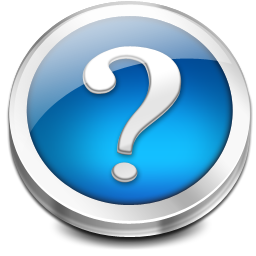 For more  information on 
SBA’s Disaster Assistance programs visit our website at:
www.sba.gov/disaster
26
U.S. Small Business Administration